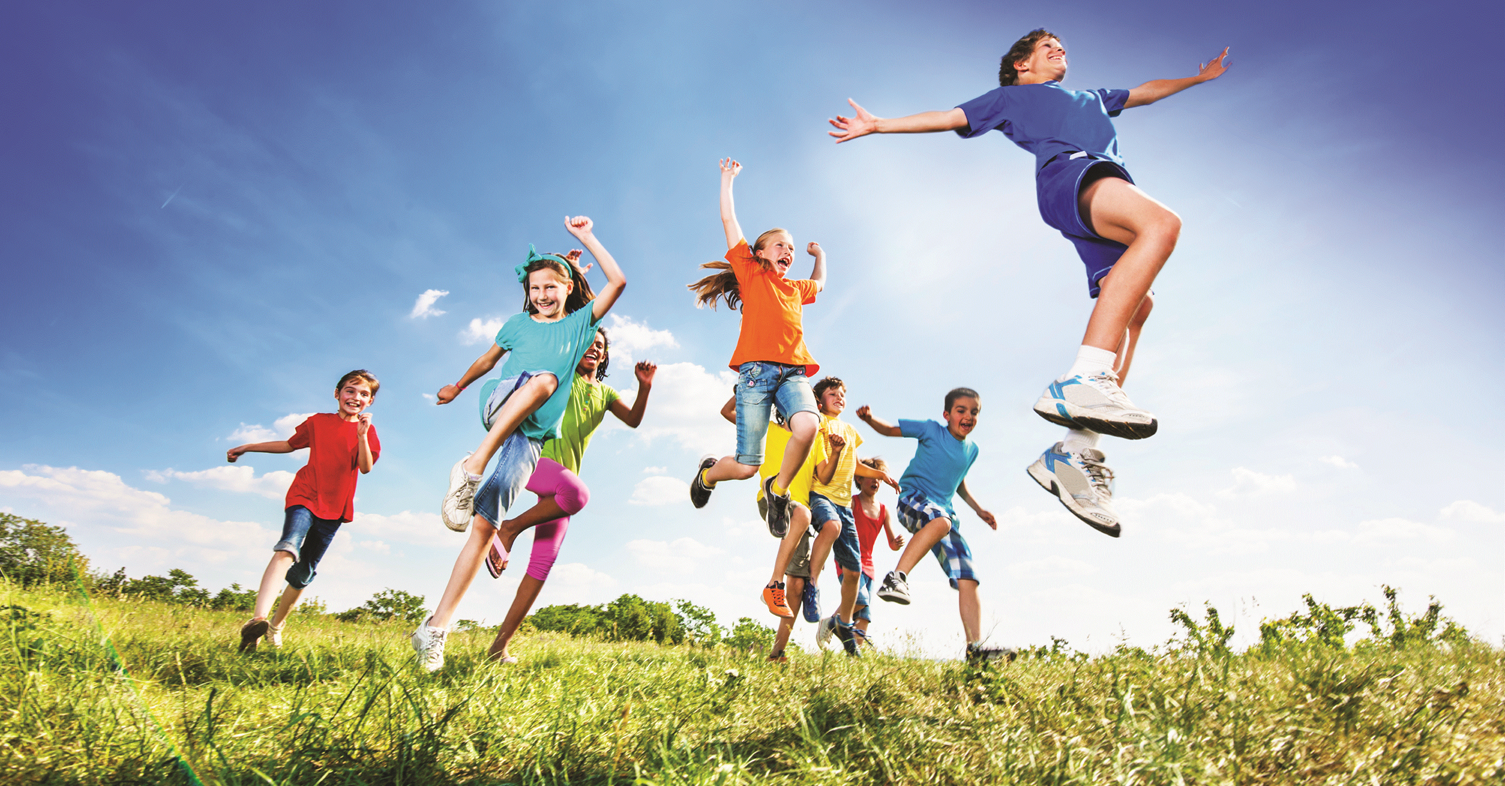 Health Partnership 
Celebration event
Keeping children safe

Workshop 3
Health Improvement Team
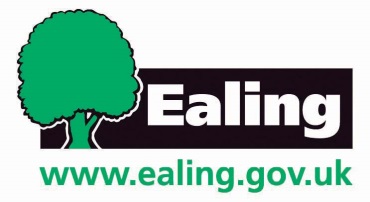 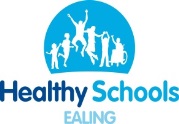 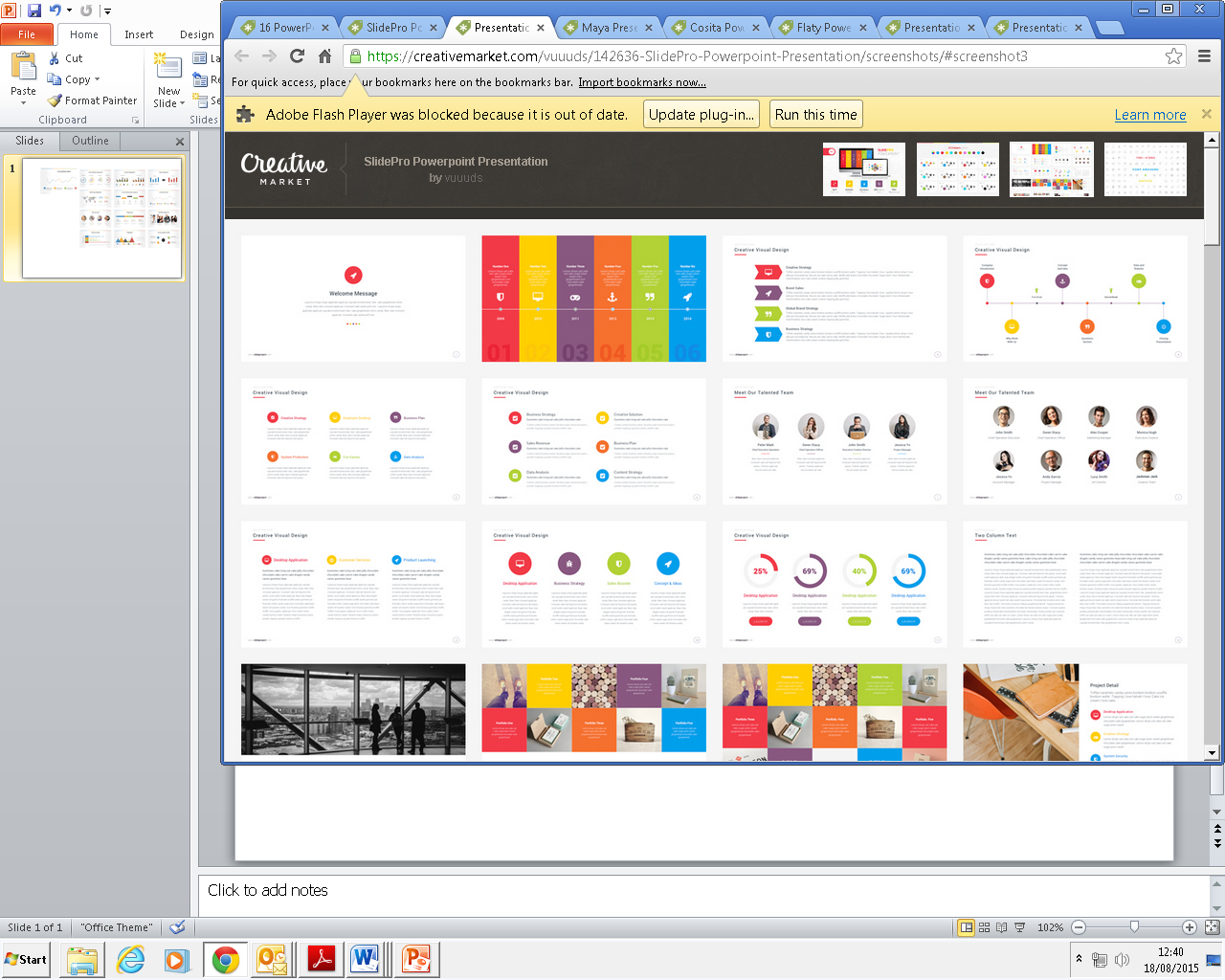 Focus for today’s workshop:
Online risks
How you can keep your child safe
How you can set clear limits and rules
Support and resources
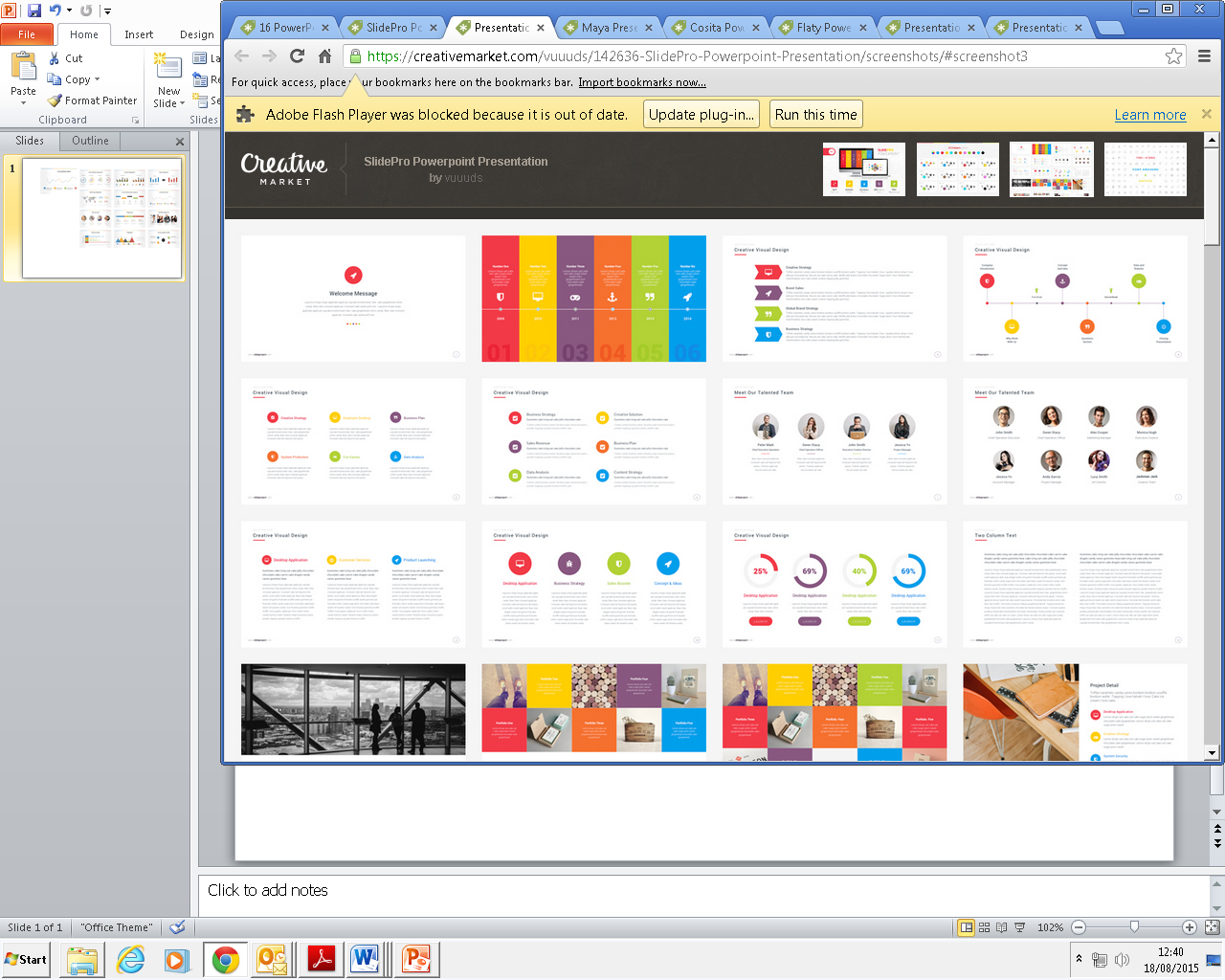 Using the internet is like driving a car
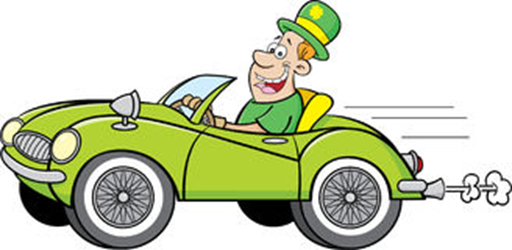 =
We must learn to use it safely
Using the internet
Freedom
Choice
Opportunities
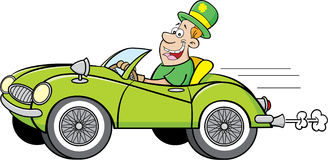 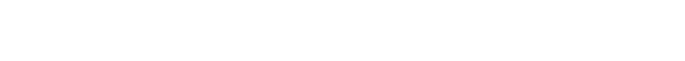 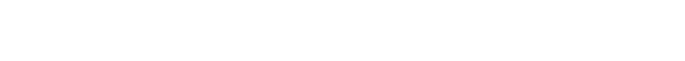 If you don’t know how to use it properly
Dangerous
Scary
Hurt
Get out of control
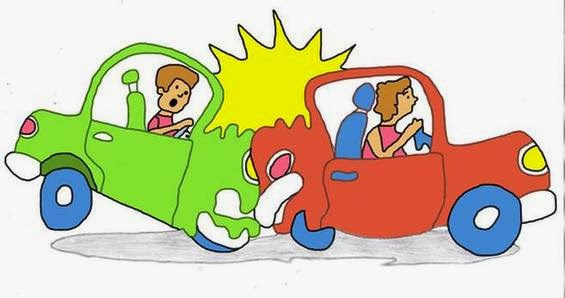 Nature of the risks
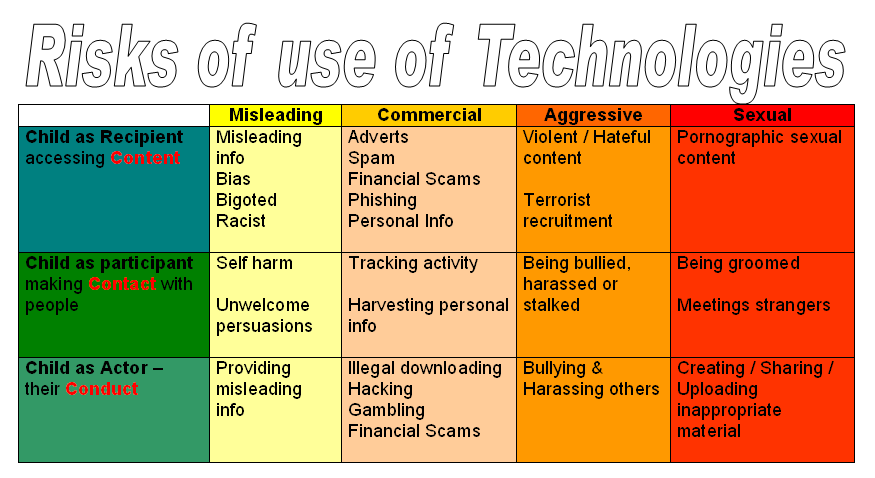 [Speaker Notes: Many risks  - categorised in this chart _Ofsted refer to this clasification

Next 20 slides go through each level of risk ( column)]
Content of Games
Taking Drugs
Violence
Sexism
Killing
Guns
Torture
Swearing
Monsters
Knifing
Prostitution
Racism
War
Zombies
Rape
Theft
Murder
Content of Games
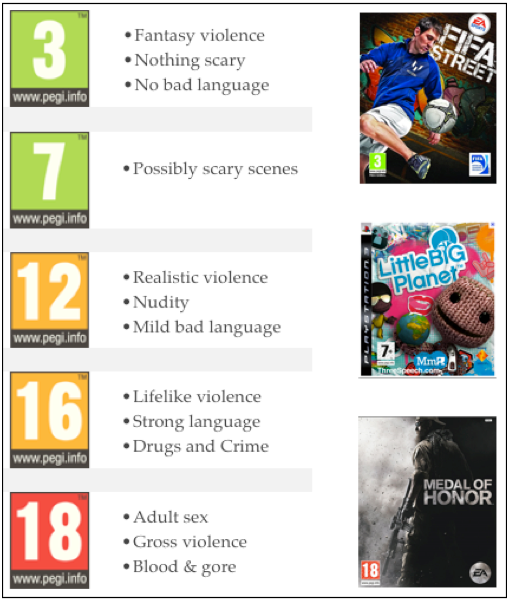 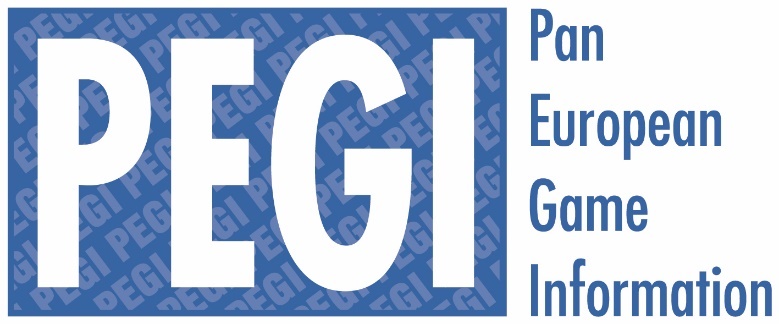 PEGI labels appear on front & back of the packaging.

They provide a reliable indication of the suitability of the game contents.
[Speaker Notes: PEGI age rating system]
Online risks
Risk cannot be totally eradicated

“As safe as possible, for as many as possible,  for as much of the time as possible”
[Speaker Notes: Risk cannot be eradicated – therefore ‘as safe as possible for as many as possible for as much of the time as possible’]
What can you do?
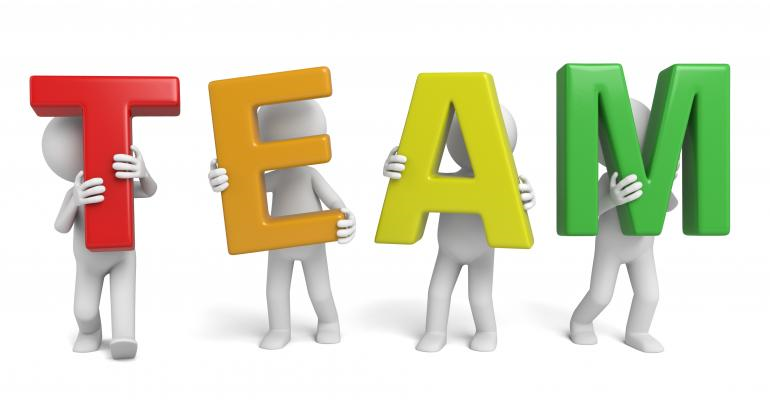 [Speaker Notes: Risk cannot be eradicated – therefore ‘as safe as possible for as many as possible for as much of the time as possible’]
T
TALK with your child about staying safe online.
Guidance on e-Safety
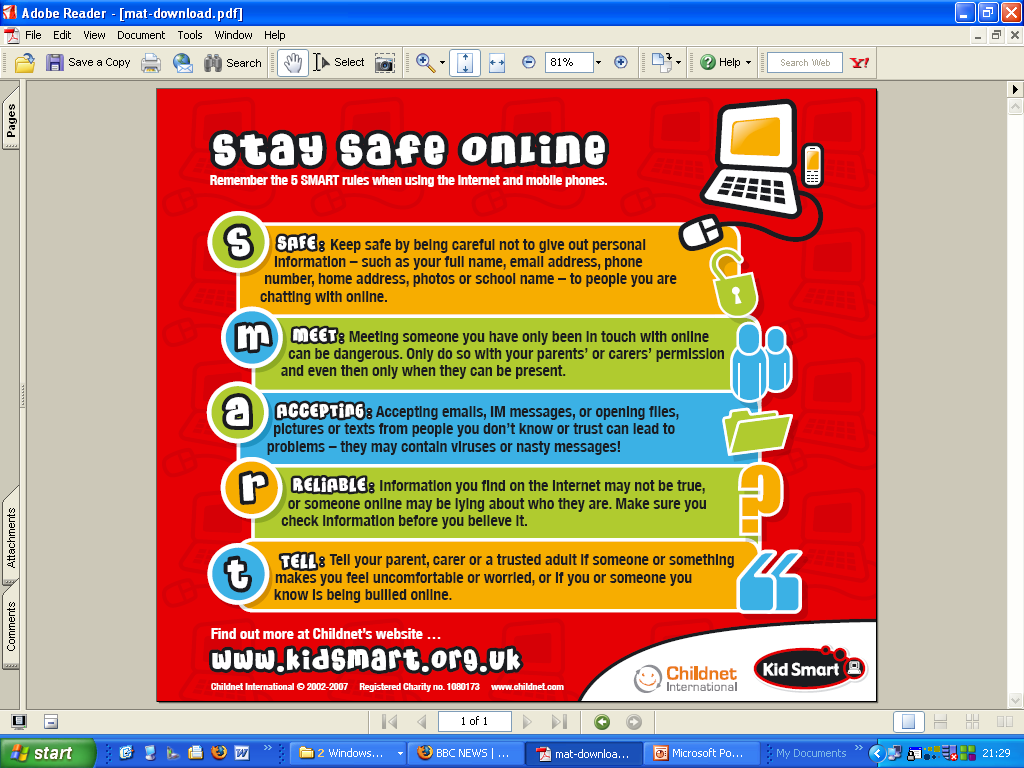 [Speaker Notes: SMART acronym pervades almost everything]
What you can do ? GOLDEN RULES
G = Ground rules 
What is OK / not OK
What information should kept private
O = Online Safety  
Keep Antivirus & Spyware software up to date
Other security protection
L = Location
Keep computer in a busy area
Not  in the bedroom
D = Dialogue 
Talk with your children 
Learn from each other
[Speaker Notes: VIDEO  - Golden Rules]
E
EXPLORE their online world together.
Support for parents
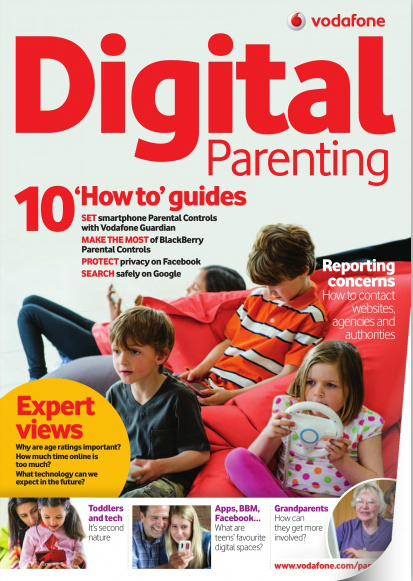 Key websites
Share aware website
Home family guidelines
Setting limits
SMART rules
GOLDEN rules
Family agreement
[Speaker Notes: Risk cannot be eradicated – therefore ‘as safe as possible for as many as possible for as much of the time as possible’]
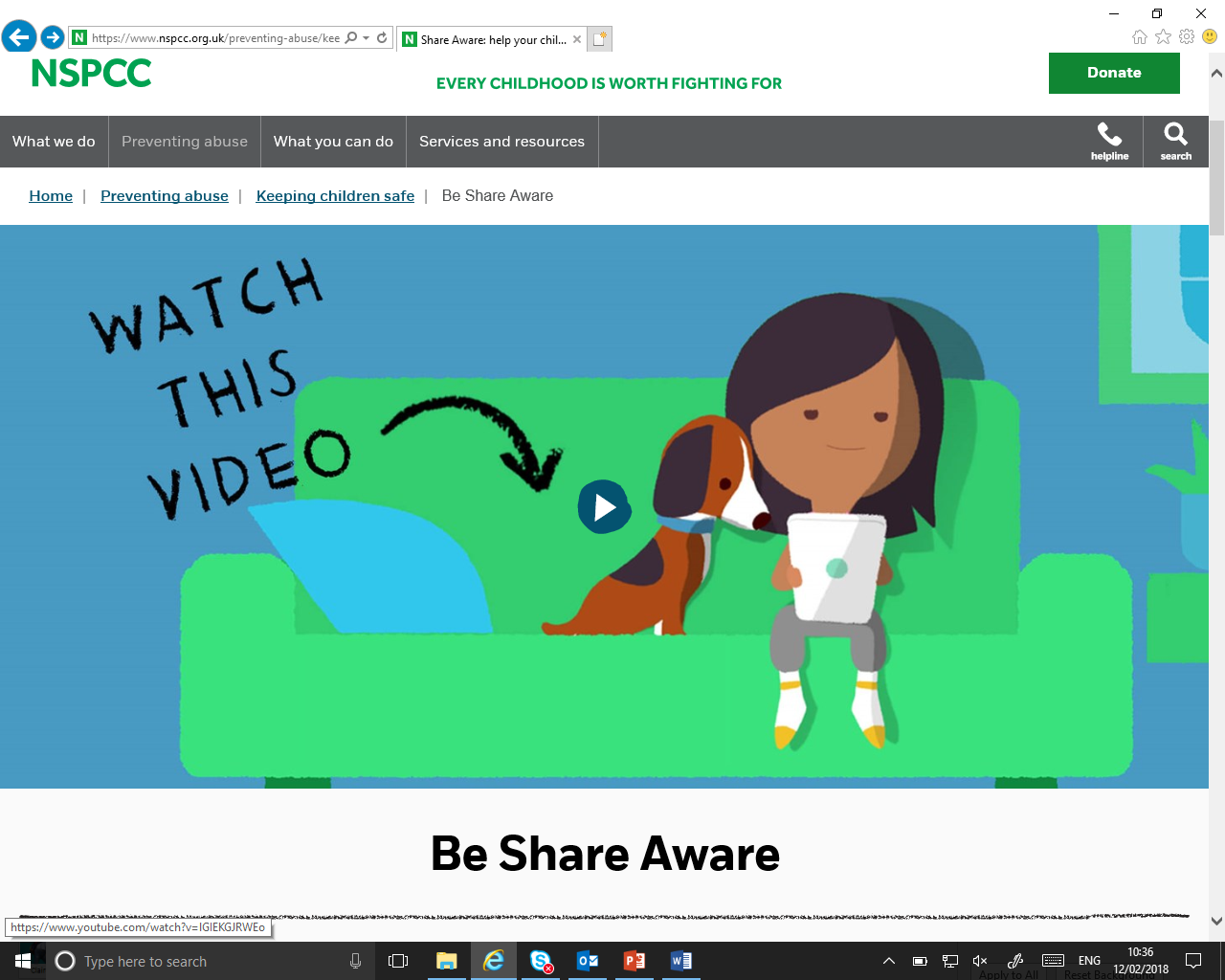 [Speaker Notes: SMART acronym pervades almost everything]
What can you do?
Talk about what might be OK for children of different ages. Ask your child what sites or apps they like. Write a list, and look at them together.

Be positive about what you see, but also be open about concerns you have: "I think this site's really good" or "I'm a little worried about things I've seen here".
[Speaker Notes: Risk cannot be eradicated – therefore ‘as safe as possible for as many as possible for as much of the time as possible’]
A
AGREE rules about what’s ok and not ok.
Family agreement
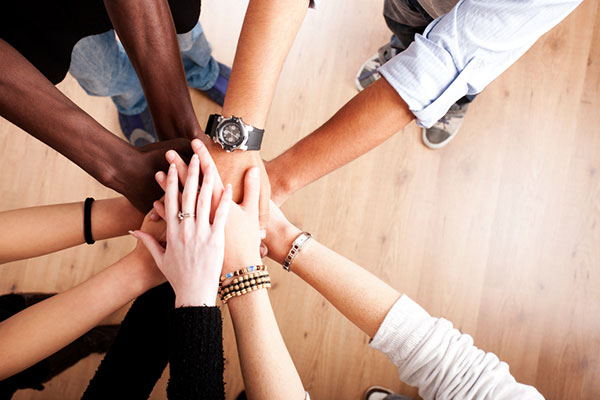 [Speaker Notes: Risk cannot be eradicated – therefore ‘as safe as possible for as many as possible for as much of the time as possible’]
Clear guidelines and rules
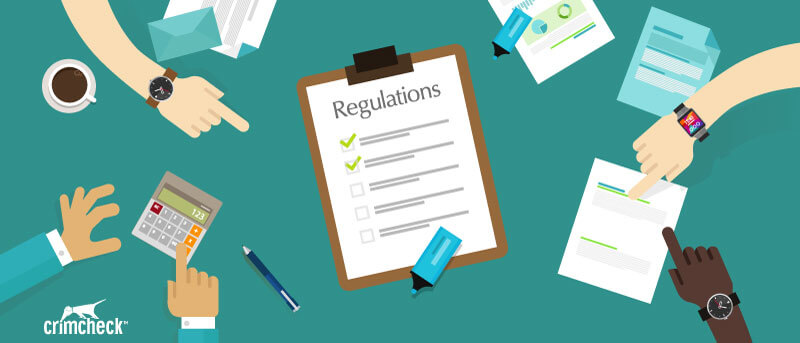 [Speaker Notes: Risk cannot be eradicated – therefore ‘as safe as possible for as many as possible for as much of the time as possible’]
Set clear limits
Discuss with your child.

Make a plan and set limits. Explain why these limits have been set.

Stick to your plan.

Review and assess.
[Speaker Notes: Risk cannot be eradicated – therefore ‘as safe as possible for as many as possible for as much of the time as possible’]
M
MANAGE your family’s settings and controls.
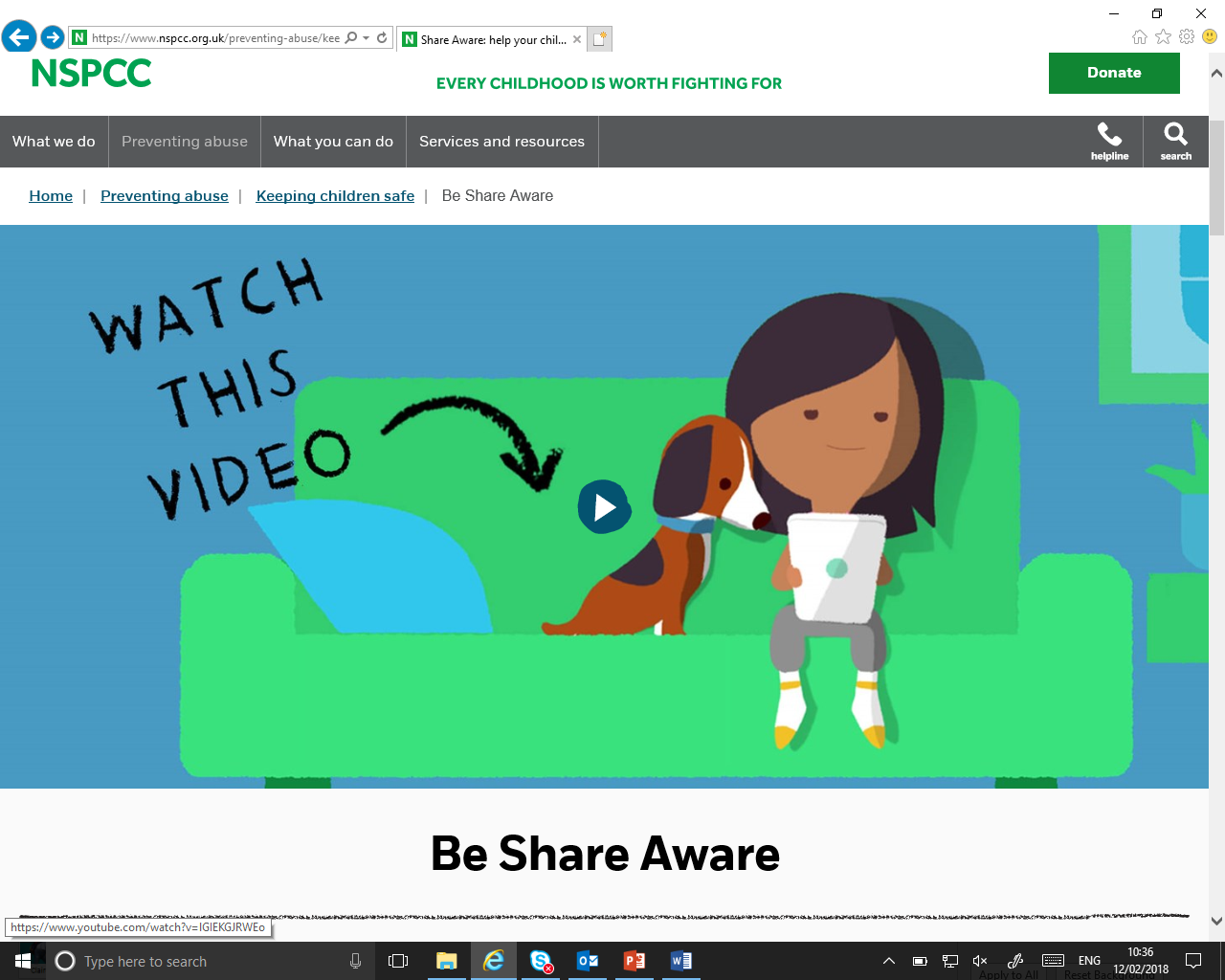 Websites
Share Aware
Net Aware
Safer Internet Centre
CEOP
The Parent Zone
What do we teach the children?
Nursery: Uses of the internet, who to talk to if you are worried.
Reception: Uses of the internet, who to talk to if you are worried.
Year 1: Sharing personal information, who to talk to.
Year 2: Trusting what you see or who you talk to online, sharing personal information.
[Speaker Notes: Risk cannot be eradicated – therefore ‘as safe as possible for as many as possible for as much of the time as possible’]
What do we teach the children?
Year 3: Trust and critical thinking, tips for keeping safe.
Year 4: Peer pressure online, digital footprint.
Year 5: Sharing online content, peer pressure and group messages.
Year 6: Manipulative peer pressure, sharing content and online friendships.
[Speaker Notes: Risk cannot be eradicated – therefore ‘as safe as possible for as many as possible for as much of the time as possible’]
FGM
FGM and the Law
Safeguarding women and girls from FGM
Next workshop: 20th May
Future dates: 26th May
Questions
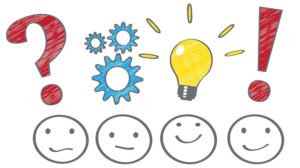 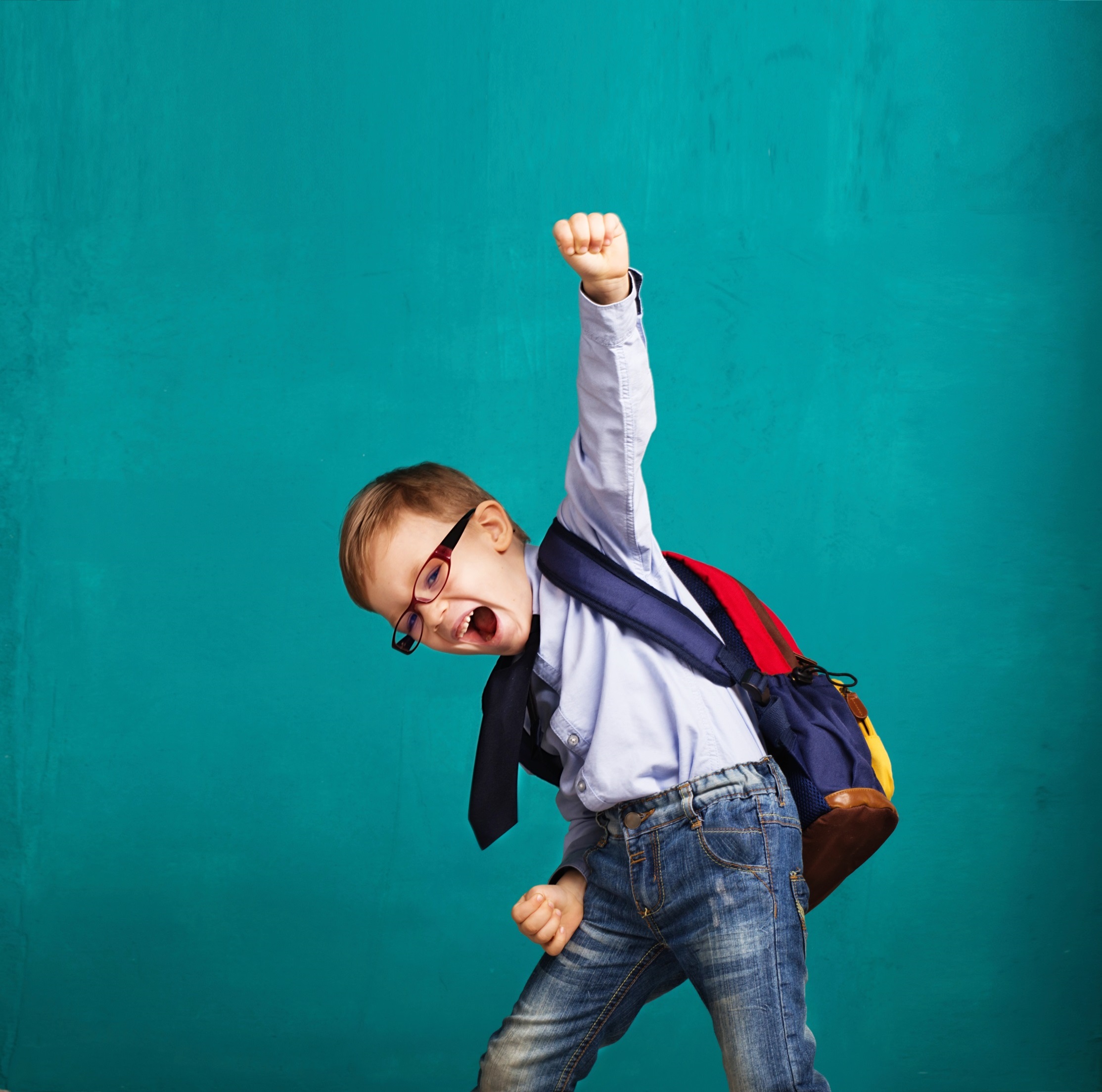 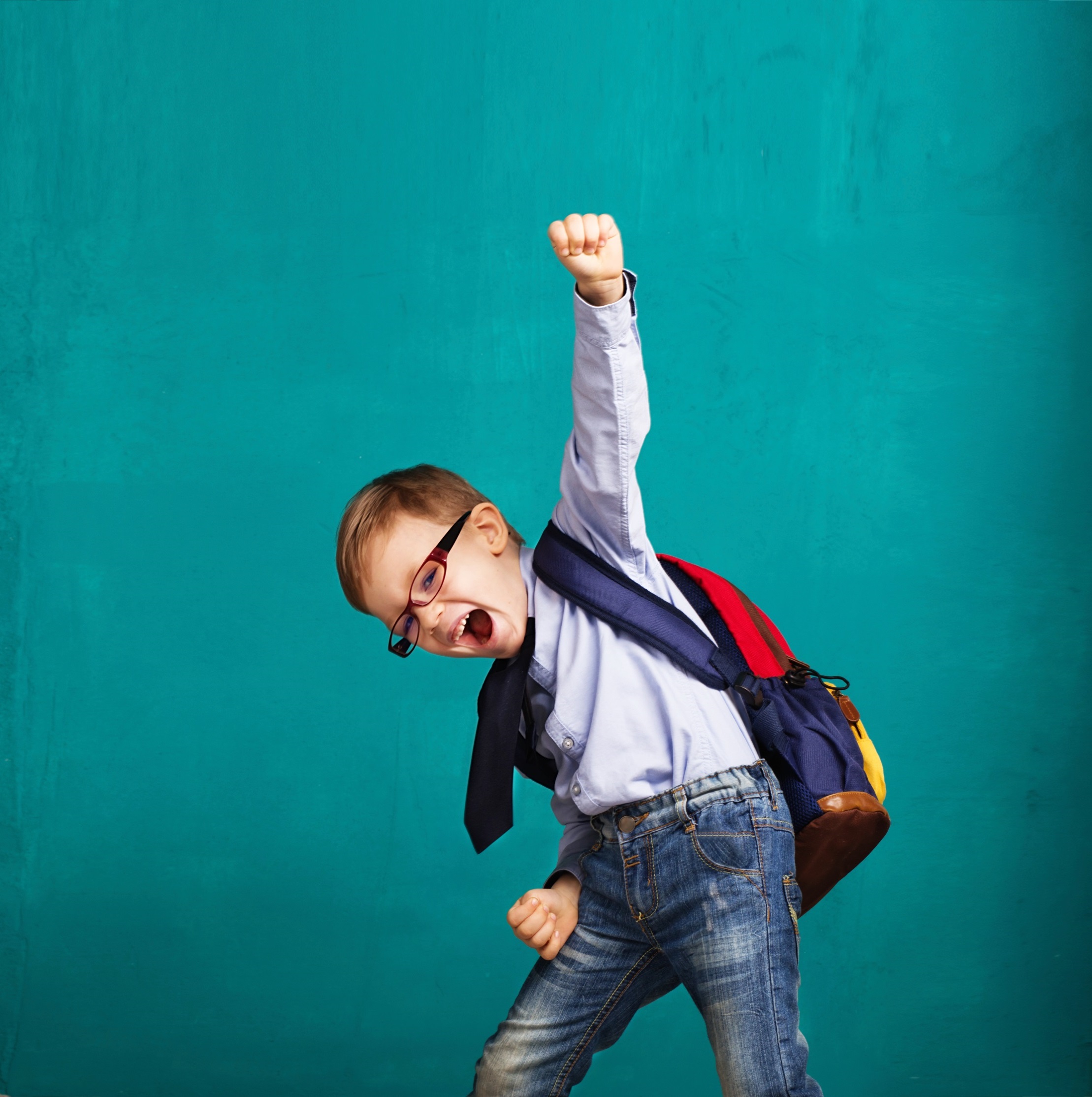 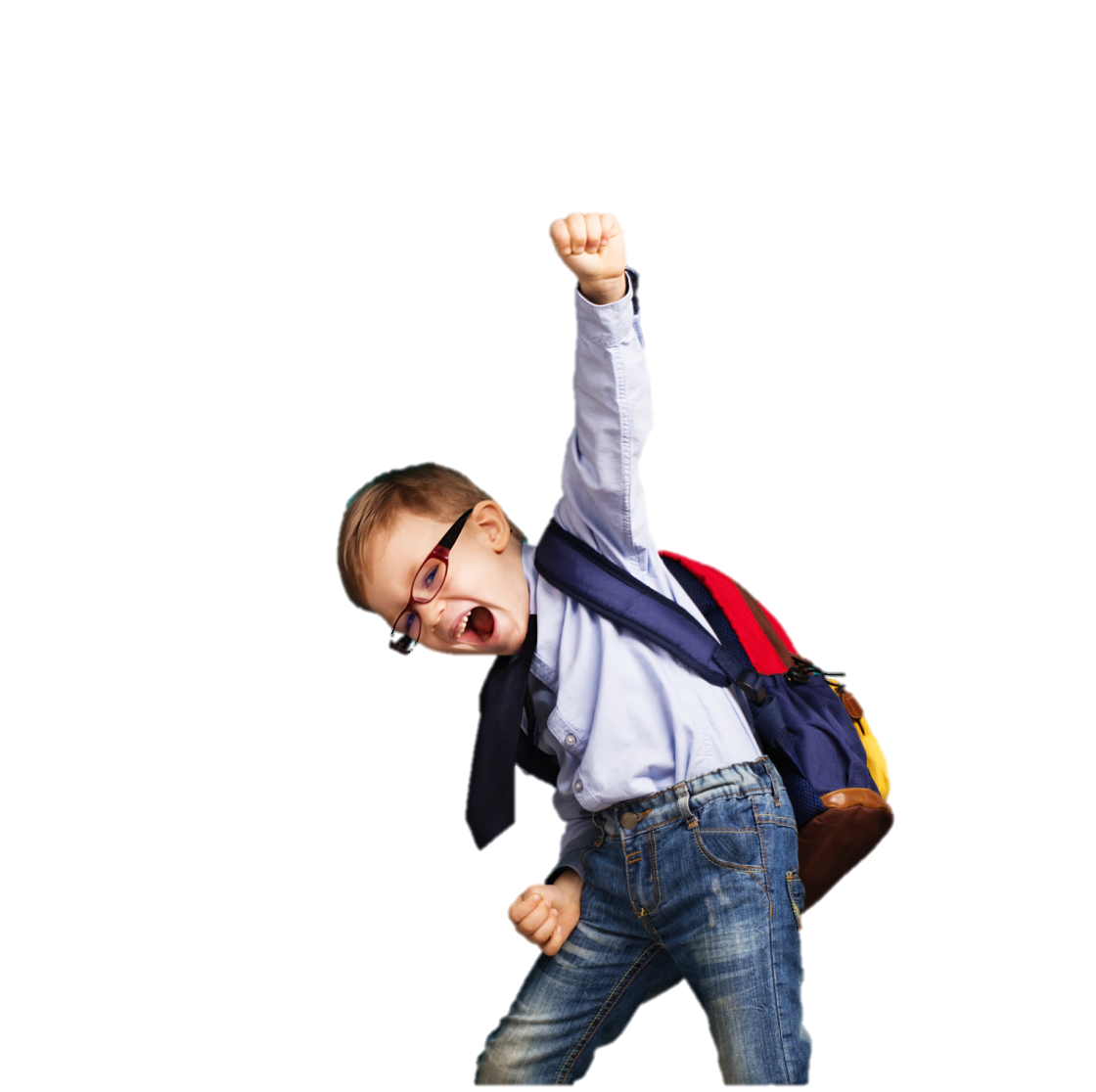 Thank you for attending!
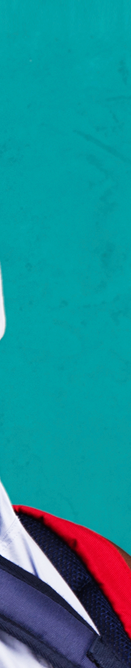 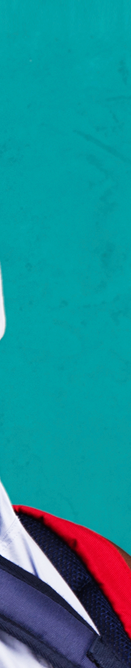 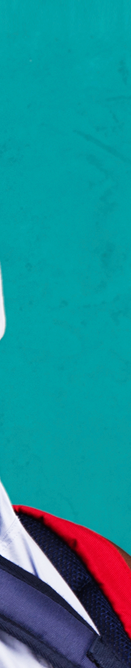 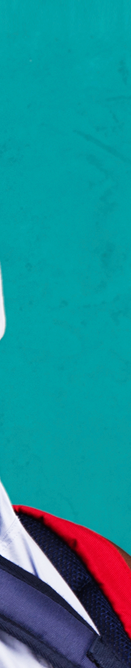 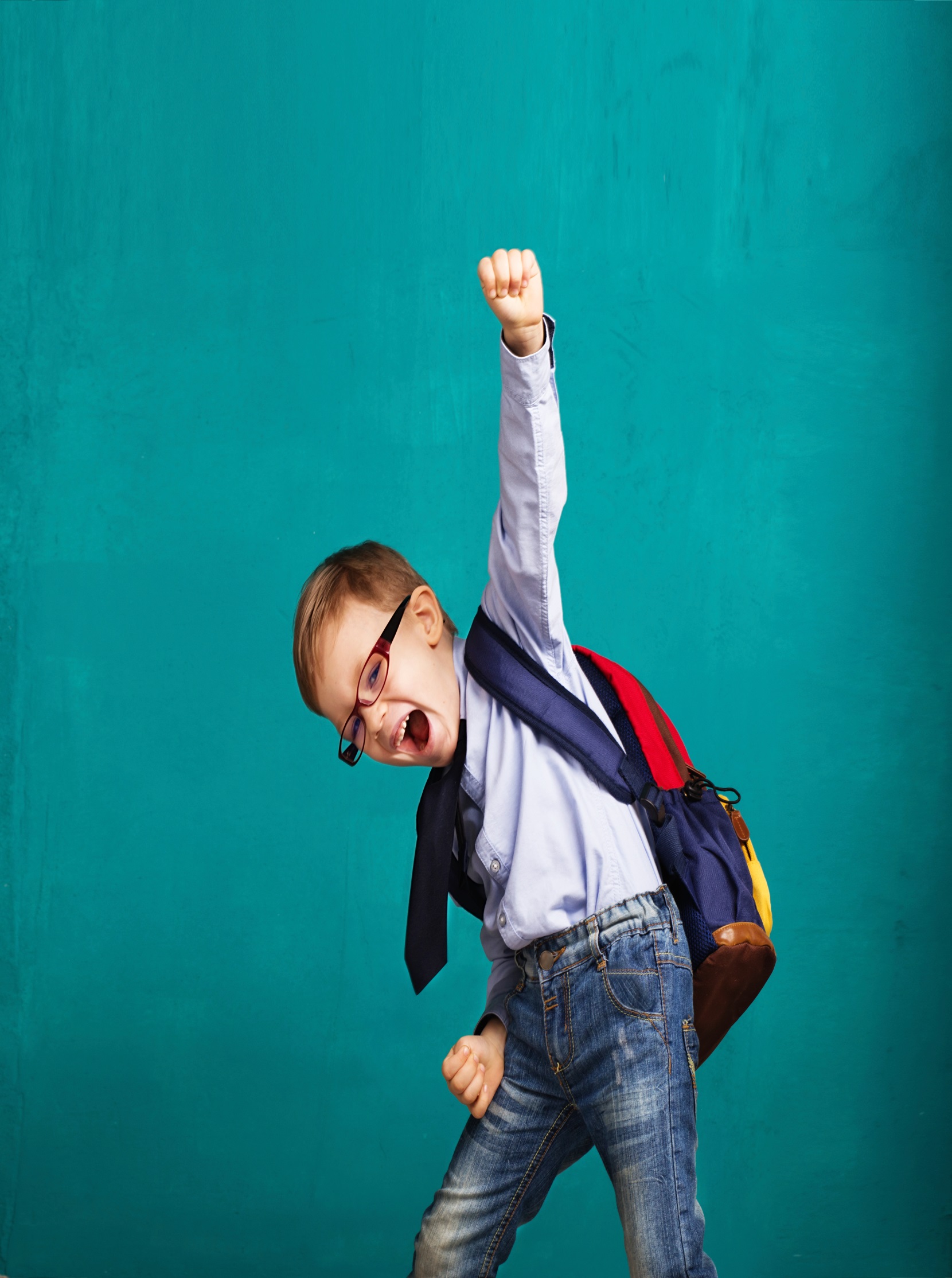 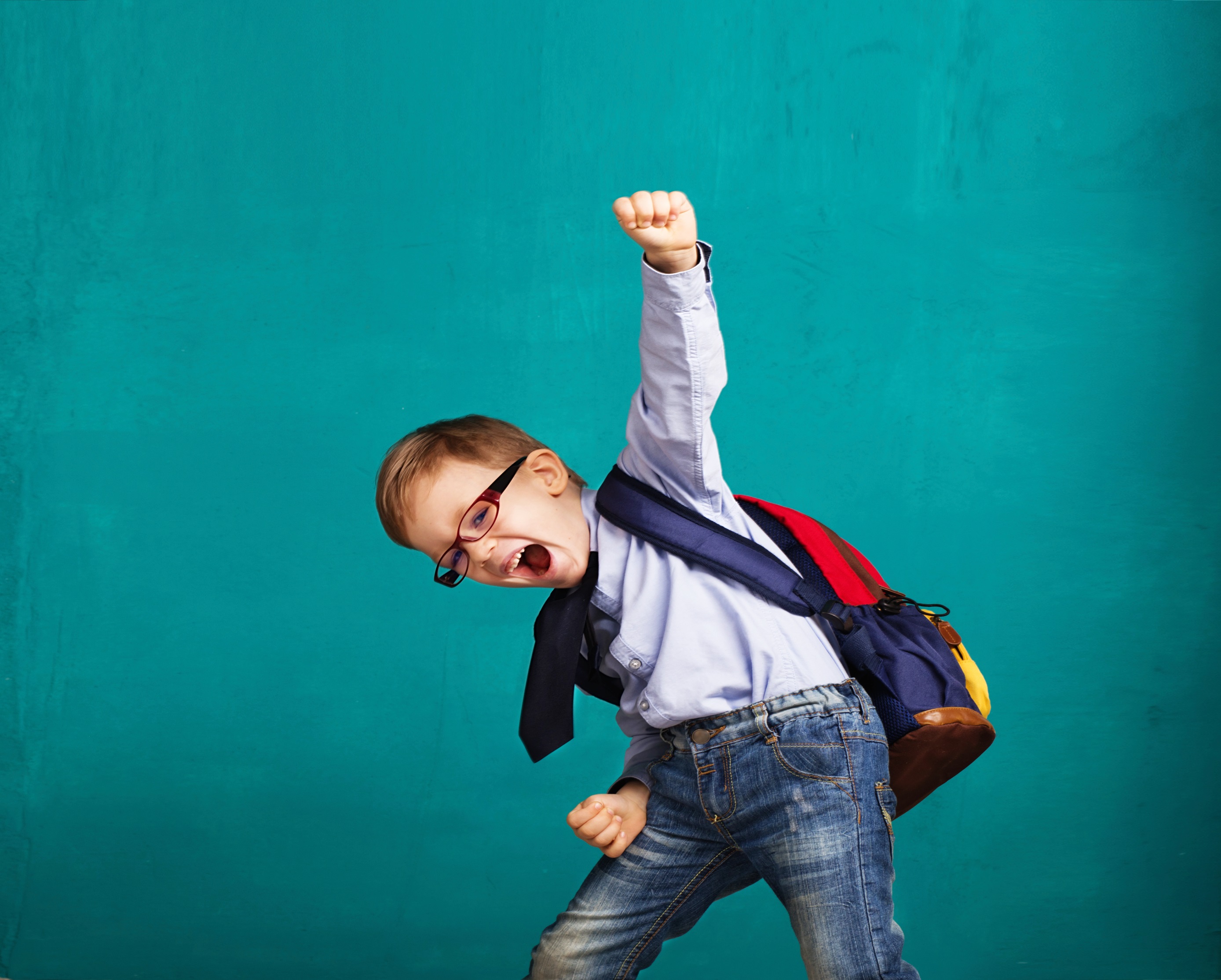 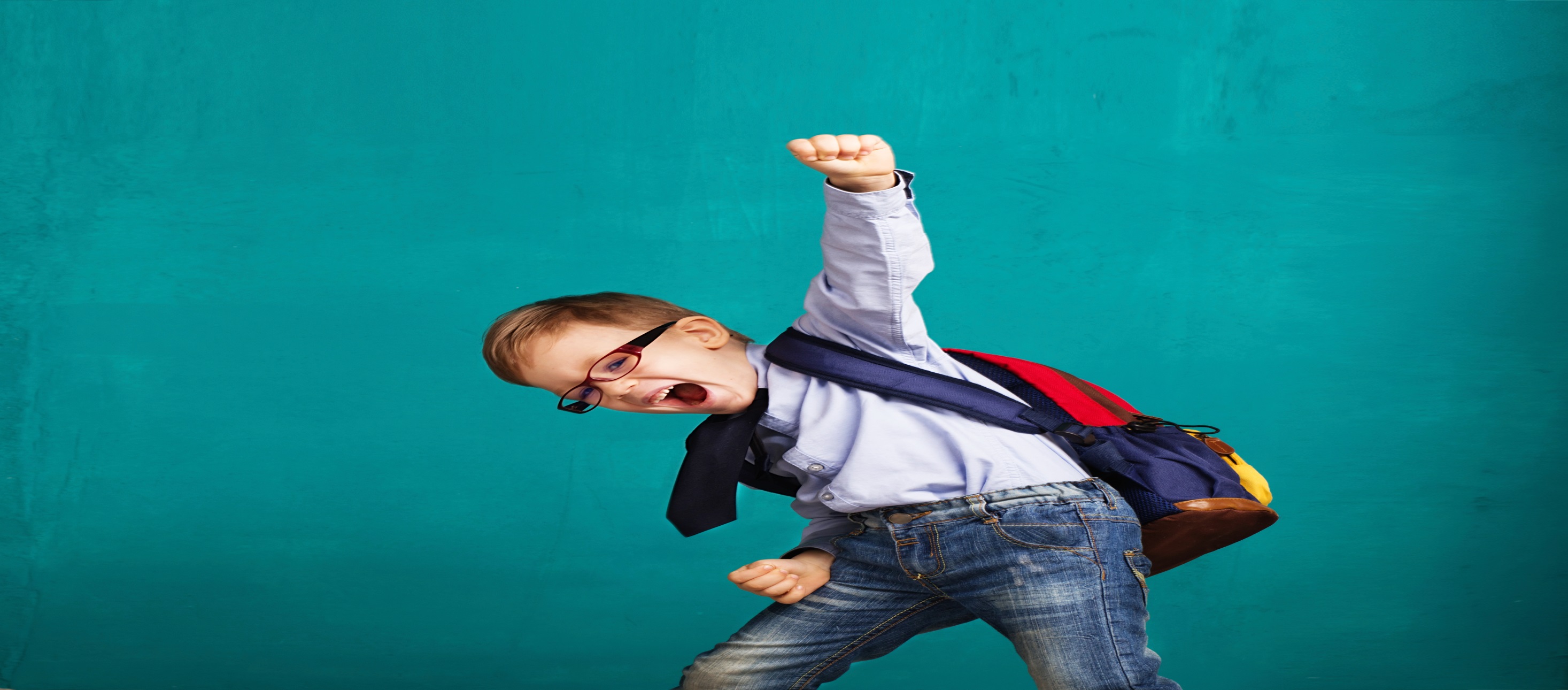 Hoda Ali